Moduł 2
Komunikacja cyfrowa
www.digiworkwell.eu
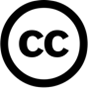 1
Spis treści Modułu 2
Komunikacja w miejscu pracy
01
02
Praca dobrej jakości
03
Komunikacja społeczna
04
Komunikacja online– przydatne narzędzia
Budowanie zespołu/Sieci wsparcia
05
06
Case studies
Witamy na kursie szkoleniowym DigiWorkWell
Digitalizacja i technologia umożliwiły możliwości pracy i komunikacji niezależnie od odległości lub czasu. Chociaż miało to wiele pozytywnych skutków, zmiany te mogą również mieć negatywne konsekwencje dla pracodawców i pracowników.
Ten kurs pozwoli Ci zdobyć nową wiedzę oraz umiejętności, które pomogą Ci wdrożyć nowy program pracy w Twojej firmie. Nadrzędnym celem całej inicjatywy jest zapobieganie cyfrowemu przeciążeniu pracowników. Obecnie MŚP pozostają w tyle za dużymi firmami pod względem polityk i inicjatyw w zakresie cyfrowego dobrostanu pracowników - 82% pracodawców z sektora MŚP NIE posiada żadnych cyfrowych polityk dotyczących zdrowia lub dobrostanu ani nie planuje ich wprowadzenia.
Kurs podzielony jest na pięć modułów. Każdy z tych modułów zawiera wprowadzenie do tematów, najlepsze praktyki i inne materiały szkoleniowe.
Moduły zawierają takie informacje jak:
Czym jest praca cyfrowa i jaki jest jej wpływ na zdrowie psychiczne i fizyczne?
Zmiana w zakresie pracy cyfrowej. Zrozumienie szczególnych cech pracy i komunikacji cyfrowej?
Zarządzanie cyfrowymi pracownikami i najlepsze praktyki w tym zakresie?
3
PODSUMOWANIE
W tym module dowiesz się o:
Cyfrowej komunikacji w biznesie: Znaczenie skutecznej komunikacji cyfrowej w kontekście biznesowym, zalety dobrej komunikacji cyfrowej.
Cechy pracy o dobrej jakości: Cechy wysokiej jakości pracy w profesjonalnym otoczeniu, podkreślające rolę komunikacji cyfrowej w osiąganiu doskonałości.
Interakcje społeczne: Znaczenie promowania dobrego samopoczucia pracowników zdalnych poprzez cyfrowe interakcje społeczne w wirtualnym miejscu pracy oraz kluczowa rola, jaką odgrywa to we wspieraniu współpracy oraz zaangażowaniu pracowników.
Wirtualne platformy konferencyjne: Opis różnych wirtualnych platform konferencyjnych odpowiednich dla różnych sektorów biznesu i ich zalety.
Wsparcie sieci oraz pracowników zdalnych: Jak istotne jest budowanie sieci wsparcia dla pracowników zdalnych, konsekwencje ich braku i korzyści dla przedsiębiorstw. Wskazówki dotyczące budowania i utrzymywania dobrego zespołu.
Case study – T2Client: Opis dobrych praktyk hiszpańskiej firmy podczas lockdownu związanego z Covid-19. Jak stawiali czoła różnym wyzwaniom związanym z pracą zdalną i jej wdrażaniem.
CZĘŚĆ
01
KOMUNIKACJA W PRACY
Wprowadzenie
W dzisiejszym zinformatyzowanym globalnym świecie, w którym narzędzia cyfrowe umożliwiają płynną komunikację i współpracę, ważne jest, aby podchodzić do komunikacji pod względem zarówno wydajności a także ich dobrego samopoczucia. Moduł ten analizuje związek między komunikacją cyfrową a dobrostanem cyfrowym, podkreślając, w jaki sposób organizacje mogą wykorzystywać technologię, zachowując równowagę, która chroni zdrowie psychiczne i emocjonalne. Moduł ten oferuje strategie świadomego korzystania z narzędzi cyfrowych. Jego celem jest pomoc zarówno pracodawcom, jak i pracownikom w tworzeniu miejsca pracy, które odnosi sukcesy cyfrowe, jednocześnie wspierając dobre samopoczucie swoich członków.

Komunikacja biurowa to wszelkie interakcje, wymiany lub dyskusje, które są istotne dla zadań, projektów lub obowiązków w kontekście zawodowym. Komunikacja ta może przybierać różne formy, takie jak e-maile, wiadomości, rozmowy telefoniczne, wideokonferencje, spotkania i współpraca na platformach cyfrowych. Komunikacja związana z pracą ma na celu ułatwienie skutecznej koordynacji, wymiany informacji, podejmowania decyzji i współpracy między współpracownikami, zespołami i interesariuszami w celu osiągnięcia celów organizacyjnych i utrzymania wydajnego przepływu pracy.
Cyfrowa komunikacja w pracy
Komunikacja zawsze była niezbędna w biznesie. Jednak dzięki nowym technologiom cyfrowym nasze metody komunikacji znacznie się zmieniły. Przeszliśmy od listów i notatek do szybkich wiadomości, e-maili i połączeń wideo, zmieniając sposób komunikacji biznesowej.
Komunikacja cyfrowa nie tylko upraszcza nasze interakcje i daje nam dostęp do natychmiastowego dostępu do informacji, ale ma również kluczowe znaczenie dla firm. Pomaga stworzyć jednolitą kulturę korporacyjną i zwiększa świadomość marki. Co więcej, dzięki odpowiednim narzędziom komunikacyjnym, firmy mogą dotrzeć do szerszego grona odbiorców i dostosować się do zmieniających się wymagań rynku. Skuteczna i jasna komunikacja jest niezbędna do budowania udanych relacji biznesowych zarówno z pracownikami, jak i klientami.
Jaki wpływ ma komunikacja w organizacji?
Jeśli zasady i warunki pracy zdalnej nie są jasno ustalone i nie są uwzględnione w wewnętrznej komunikacji organizacyjnej, mogą pojawić się zagrożenia psychospołeczne. Niektóre czynniki związane z komunikacją cyfrową to:
Słaby przepływ informacji i słaba informacja zwrotna między przełożonym a pracownikiem ze względu na trudności w interakcji w wirtualnych przestrzeniach roboczych lub brak procedur i kanałów komunikacji z pracownikami zdalnymi.
"Depersonalizacja" pracownika zdalnego jest spowodowana trudnościami w komunikacji za pośrednictwem mediów i pracy zdalnej i może wpływać na postrzeganie przez pracownika zdalnego tego, że jego praca jest mniej ważna i gorzej oceniana. 
Brak odpowiednich kanałów informacyjnych i komunikacyjnych ułatwiających interakcję z pracownikami zdalnymi i pomiędzy nimi.
Zalety sprawnej komunikacji cyfrowej w organizacji
Wzmocnienie współpracy
Przejrzysta i terminowa komunikacja cyfrowa sprzyja współpracy między zespołami, działami, a nawet pracownikami zdalnymi. Umożliwia to szybkie podejmowanie decyzji, rozwiązywanie problemów i realizację projektów, ponieważ współpracownicy mogą łatwo dzielić się pomysłami, aktualizacjami i opiniami.
Elastyczność i praca zdalna
W erze cyfrowej praca zdalna stała się bardziej elastyczna. Dzięki odpowiednim narzędziom komunikacji cyfrowej pracownicy mogą płynnie współpracować niezależnie od ich fizycznej lokalizacji, co prowadzi do poprawy równowagi między życiem zawodowym a prywatnym i zwiększenia satysfakcji z pracy.
Skuteczne rozwiązywanie problemów 
Gdy pojawiają się wyzwania, szybka komunikacja cyfrowa umożliwia zespołom szybkie rozwiązywanie problemów. Członkowie zespołu mogą zasięgać porad, przeprowadzać burze mózgów i otrzymywać wskazówki od ekspertów, zapobiegając w ten sposób eskalacji drobnych kwestii w poważne problemy.
Globalny zasięg
Komunikacja cyfrowa przekracza bariery geograficzne, umożliwiając organizacjom łączenie się z partnerami, klientami i interesariuszami na całym świecie. Zwiększa to zasięg rynkowy, ułatwia międzynarodowe partnerstwa i otwiera możliwości rozwoju na nowych rynkach.
Szybka reakcja
Platformy cyfrowe zapewniają aktualizacje w czasie rzeczywistym, umożliwiając członkom zespołu natychmiastowe informowanie o rozwoju projektu, zmianach i nowościach. Zapewnia to, że wszyscy są na tej samej stronie, minimalizując zamieszanie i zwiększając produktywność.
Oszczędność czasu i pieniędzy
Tradycyjne metody komunikacji, takie jak spotkania na żywo i usługi pocztowe, są czasochłonne. Komunikacja cyfrowa zmniejsza te koszty, umożliwiając natychmiastową komunikację, zwiększając w ten sposób wydajność operacyjną i zmniejszając wydatki.
CZĘŚĆ
02
PRACA DOBREJ JAKOŚCI
Podnoszenie jakości pracy poprzez komunikację cyfrową
Komunikacja cyfrowa ma kluczowe znaczenie dla osiągania doskonałych wyników, wzmacniania pracy zespołowej i zapewniania sukcesu w firmie. Zrozumienie tych aspektów może pomóc firmom dostosować się i rozwijać w erze cyfrowej.
Przyjrzyjmy się bliżej niektórym konkretnym aspektom, które są wyznacznikiem wysokiej jakości pracy w dzisiejszym miejscu pracy, związanym z komunikacją cyfrową.
Jasna i zwięzła komunikacja: W świecie zalewanym informacjami jasność jest bardzo ważna. Niezależnie od tego, czy piszesz e-maile, raporty czy aktualizacje projektów, umiejętność przekazywania złożonych pomysłów w prosty sposób zapewnia, że wiadomości są nie tylko zrozumiałe, ale także skuteczne.
Szybka reakcja: Nowoczesny biznes wymaga szybkich reakcji. Jakość pracy jest widoczna, gdy interakcje cyfrowe są szybkie. Szybkie odpowiadanie na e-maile, wiadomości i prośby świadczy o profesjonalizmie i zaangażowaniu w dobrą pracę zespołową.
Podnoszenie jakości pracy poprzez komunikację cyfrową
Nastawienie na współpracę: Wysokiej jakości praca obejmuje nastawienie na współpracę, która wykorzystuje narzędzia cyfrowe do dzielenia się pomysłami, spostrzeżeniami i opiniami w prosty sposób. Angażowanie się w wirtualne dyskusje i korzystanie ze wspólnych platform może stworzyć dobrą kulturę współpracy.
Dbałość o wirtualną etykietę: Ponieważ w Internecie zacierają się granice osobiste i zawodowe, ważne jest przestrzeganie wirtualnej etykiety. Dobra praca opiera się na komunikacji cyfrowej, która opiera się na szacunku. Dzięki temu interakcje przynoszą korzyści zarówno osobie, jak i organizacji.
Możliwość dostosowania do platform cyfrowych: Wiele platform cyfrowych wymaga elastyczności. Dobra jakość pracy może również oznaczać umiejętność posługiwania się różnymi narzędziami cyfrowymi, takimi jak poczta e-mail, aplikacje do przesyłania wiadomości i oprogramowanie do zarządzania projektami. Umiejętność korzystania z tych platform może prowadzić do lepszej komunikacji i płynniejszych procesów.
Podnoszenie jakości pracy poprzez komunikację cyfrową
Wkład w wymianę wiedzy:  Praca wysokiej jakości obejmuje aktywne uczestnictwo w rozmowach cyfrowych, dzielenie się spostrzeżeniami i wnoszenie wkładu w działalność zespołu. Wzbogaca to kapitał intelektualny organizacji i wspiera kulturę ciągłego uczenia się.
Dbałość o bezpieczeństwo danych: W sferze cyfrowej ochrona poufnych informacji ma ogromne znaczenie. Dobra jakość pracy świadczy o zrozumieniu protokołów bezpieczeństwa danych. Przestrzeganie standardów prywatności i odpowiedzialne obchodzenie się z poufnymi informacjami świadczą o etycznej uczciwości i profesjonalizmie.
Personalizacja i budowanie relacji: Pomimo wirtualnego charakteru, komunikacja cyfrowa może mieć także charakter osobisty. W pracy wysokiej jakości docenia się znaczenie budowania relacji nawet za pośrednictwem Internetu. Zwracanie się do współpracowników i interesariuszy po imieniu, informowanie o kluczowych momentach i wyrażanie prawdziwego zainteresowania sprzyja silnym powiązaniom zawodowym.
Podnoszenie jakości pracy poprzez komunikację cyfrową
Komunikacja skoncentrowana na rozwiązaniach: Komunikacja cyfrowa nie jest odporna na wyzwania. Rozwiązywanie problemów skoncentrowane na rozwiązaniach świadczy o wysokiej jakości pracy. Angażowanie się w konstruktywne rozmowy w celu rozwiązywania konfliktów i przedstawiania alternatyw świadczy o zaangażowaniu pracownika.
Dostosowanie komunikacji strategiczne: Komunikacja cyfrowa służy realizacji celów strategicznych. Skuteczny pracownik powinien potrafić komunikować się tak aby osiągać cele organizacji. Niezależnie od tego, czy chodzi o przekazywanie wartości firmy, czy promowanie nowej inicjatywy, każda wiadomość cyfrowa przyczynia się do realizacji celów i założeń.
Nieustanna adaptacja i nauka: Komunikacja cyfrowa nieustanie się zmienia i ewaluuje. Każdy dobry pracownik powinien posiadać potrzebę uczenia się oraz rozwoju osobistego. Bycie na bieżąco z nowymi technologiami komunikacyjnymi i trendami zapewnia skuteczność komunikacji cyfrowej.
Podnoszenie jakości pracy poprzez komunikację cyfrową
Podsumowując, wysokiej jakości praca w sferze komunikacji cyfrowej obejmuje jasną ekspresję, responsywność, współpracę, etykietę, zdolność adaptacji, dzielenie się wiedzą, bezpieczeństwo, personalizację, koncentrację na rozwiązaniach, strategiczne dostosowanie i ciągłe uczenie się.
Komunikacja cyfrowa i dobra praca pasują do siebie jak elementy układanki. Każdy element jest ważny, aby pomóc firmie odnieść sukces. Każdy czat online lub e-mail jest krokiem w kierunku tego sukcesu. Rozumiejąc i dostosowując tę wzajemną relację, zdajemy sobie sprawę, że każda interakcja online może stać się krokiem w kierunku osiągnięcia sukcesu.
CZĘŚĆ
03
KOMUNIKACJA SPOŁECZNA
Dobre samopoczucie w miejscu pracy – komunikacja podczas pracy zdalnej
Po pandemii praca zdalna stała się nową normą w pracy, a granice między życiem zawodowym i osobistym coraz bardziej się zacierają. Sytuacja ta stwarza potencjalne wyzwania dla dobrostanu pracowników. Jednak praca zdalna oraz komunikacja cyfrowa ma sporo zalet: moc interakcji społecznych poprzez komunikację cyfrową. W tym temacie zbadamy, w jaki sposób wspieranie kontaktów społecznych w pracy zdalnej może znacząco przyczynić się do ogólnego dobrego samopoczucia. Przedstawimy również różne działania i czynności, które firmy mogą wdrożyć online, aby promować lepszą współpracę.
Praca zdalna, choć oferuje liczne korzyści, może czasami prowadzić do izolacji i poczucia odłączenia od grupy. Jako istoty ludzkie jesteśmy z natury istotami społecznymi, a utrzymywanie interakcji społecznych może odgrywać kluczową rolę w naszym samopoczuciu. Kontakt ze współpracownikami, dzielenie się doświadczeniami i nawiązywanie kontaktów na poziomie osobistym może złagodzić poczucie samotności i poprawić zdrowie psychiczne i emocjonalne.
Działania i aktywności mające na celu poprawę samopoczucia poprzez cyfrową komunikację
Wirtualne przerwy na kawę 
Zachęcanie do wirtualnych przerw na kawę lub nieformalnych czatów wideo może ułatwić nawiązywanie kontaktów społecznych. Takie przerwy dają członkom zespołu możliwość omówienia tematów niezwiązanych z pracą, zmniejszając izolację i wzmacniając relacje.(Źródło: Harvard Business Review)
Imprezy integracyjne online
Organizowanie wirtualnych aktywności integracyjnych, takich jak gry z ciekawostkami lub wspólne wyzwania, takie działania wspierają integrację zespołu oraz poczucie przynależności, nawet w odległych miejscach.(Źródło: The Muse)
Webinaria Wellness
Organizowanie internetowych webinariów na tematy takie jak zarządzanie stresem, równowaga między życiem zawodowym a prywatnym mogą przyczynić się do utrzymania prawidłowego zdrowia psychicznego.(Źródło: American Psychological Association)
Youtube channel for APA webinars: @TheAPAVideo
Działania i aktywności mające na celu poprawę samopoczucia poprzez cyfrową komunikację
Wirtualne zajęcia fitness i kluby książki
Oferowanie wirtualnych zajęć fitness zachęca do aktywności fizycznej, która może poprawić samopoczucie fizyczne i psychiczne. Zapewnia pracownikom możliwość pozostania aktywnym podczas pracy zdalnej. Co więcej, wirtualne kluby książki umożliwiają pracownikom wspólne czytanie i zapewniają możliwość interakcji intelektualnych i społecznych.  (Sources: Mental Health Foundation ; Time)
Świętujemy osiągnięcie kamieni milowych
Rozpoznawanie ważnych kamieni milowych, takich jak urodziny i rocznice pracy, wirtualne spotkania z takich okazji wzmacniają poczucie przynależności i uznania w zespole. (Source: Forbes)
Programy mentoringu cyfrowego
Developing digital mentorship programmes connect experienced employees with those seeking guidance and career development. It facilitates knowledge sharing and personal growth. (Source: Harvard Business Review)
Platformy Komunikacji Cyfrowej
Integracja grupowa
TeamBonding to jedno z ciekawych rozwiązań połączeń wirtualnych. Oferując interaktywne działania wspiera współpracę i integrację zespołu., 
 (Source: TeamBonding)
Microsoft Viva
Dzięki funkcjom takim jak Viva Connections i Viva Insights można zwiększyć produktywność i prawidłową komunikację w zespole, co czyni go niezbędnym elementem dzisiejszych firm. (Source: Microsoft Viva)
Hopin
Hopin został zaprojektowany tak, aby odtworzyć wrażenia z wydarzenia na żywo, oferując takie funkcje, jak główne sceny, sesje grupowe, możliwości nawiązywania kontaktów i stoiska wystawowe. 
(Source: Hopin)
Remo
Remo to platforma networkingowa z unikalnymi wirtualnymi planami pięter. Uczestnicy mogą nawigować do stołów lub pokoi, symulując osobiste interakcje w celu prowadzenia rozmów grupowych lub indywidualnych.(Source: Remo)
Zarządzanie zespołem z domu: Paula Bellizia oraz jej doświadczenie
Nagłe przejście na pracę zdalną z powodu globalnej pandemii stanowiło wyjątkowe wyzwanie dla pracownikó na całym świecie. Dla Pauli Bellizii, wiceprezes ds. marketingu w Google w Ameryce Łacińskiej, ta złożona sytuacja wiązała się z dodatkową trudnością: każdy zespół w Ameryce Łacińskiej szukał różnych sposobów współpracy i łączenia się podczas pracy z domu. "Pandemia miała bezpośredni wpływ na moje doświadczenie: Znalazłem się na czele zespołów w moim regionie bez możliwości kontaktu na żywo z pracownikami, a mimo to udało mi się wzmocnić poczucie przynależności i współpracy z nimi wszystkimi," tłumaczy. Nie dotyczyło to tylko pracy" Proste rzeczy, takie jak brak możliwości wspólnego wypicia kawy lub swobodnej rozmowy o błahych sprawach.." W tym czasie prawdziwe interakcje były rzadkie. " Właśnie to skłoniło mnie do zorganizowania indywidualnych spotkań z członkami różnych zespołów, aby lepiej ich poznać i zbudować silniejsze relacje z każdym z nich."
Dla pracowników Bellizii rozproszonych po Ameryce Łacińskiej wzmocnienie „poczucia przynależności” było sprawą najwyższej wagi. W rezultacie zbierali się praktycznie co dwa tygodnie i „dużo inwestowali w ułatwianie komunikacji, aby każdy mógł być na bieżąco informowany o zmianach”.
Każdy zespół w Ameryce Łacińskiej badał różne sposoby współpracy i nawiązywania kontaktu podczas pracy z domu. " W Brazylii zespoły są znane z entuzjazmu i zaangażowania. Dokładnie tak chcemy, żeby wyglądał masz kontakt online. Na przykład zorganizowaliśmy spotkanie online, podczas którego pracownicy mieli różne możliwości wniesienia wkładu, podobnie jak muzycy, którzy łącząc swoje indywidualne talenty z talentami innych członków orkiestry, osiągają znacznie bardziej efektowne rezultaty.“ tłumaczy.
Source: Think with Google
CZĘŚĆ
04
KOMUNIKACJA ONLINE – PRZYDATNE NARZĘDZIA
Komunikacja online – przydatne narzędzia
Wirtualne narzędzia konferencyjne pozwalają firmom komunikować się w czasie rzeczywistym z członkami zespołu i klientami z miejsc na świecie. Oszczędza to koszty podróży i czas oraz wspiera szybkie podejmowanie decyzji. Mogą być również wykorzystywane do wzmacniania relacji w pracy dzięki bezpośredniemu kontaktowi podczas np. pracy zdalnej. 
Pokażemy wam kilka przydatnych aplikacji i stron.
ZOOM
Zoom jest dobrze znany z łatwości obsługi, wysokiej jakości obrazu i dźwięku, posiada możliwość udostępniania ekranu i nagrywania. Oferuje wirtualne tła, pokoje spotkań i hosting webinarów.
Platforma ta jest wszechstronna i odpowiednia dla firm każdej wielkości i z każdej branży. Jest to najlepszy wybór do spotkań zespołowych, webinariów, prezentacji handlowych i spotkań z klientami. Click here for a link to Zoom
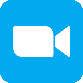 Komunikacja online – przydatne narzędzia
MICROSOFT TEAMS
Microsoft Teams łączy się z pakietem Microsoft 365, zapewniając szeroką gamę narzędzi biznesowych. Oferuje czat, wideokonferencje, udostępnianie plików i wspólną edycję dokumentów.
Ta platforma jest najlepsza do wewnętrznej komunikacji zespołowej, współpracy projektowej i tych, którzy polegają na aplikacjach Microsoft. Click here for a link to Microsoft Teams

CISCO WEBEX
Cisco Webex zapewnia wysokiej jakości wideokonferencje, udostępnianie ekranu i łączenie się z narzędziami zwiększającymi produktywność. Jest znany ze swoich funkcji bezpieczeństwa i możliwości organizacji dużych spotkań. Platforma ta jest najlepsza dla przedsiębiorstw i firm koncentrujących się na bezpieczeństwie i współpracy. Jest preferowana w branżach, w których prywatność danych jest najważniejsza, takich jak opieka zdrowotna lub finanse.
Click here for a link to WEBEX
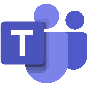 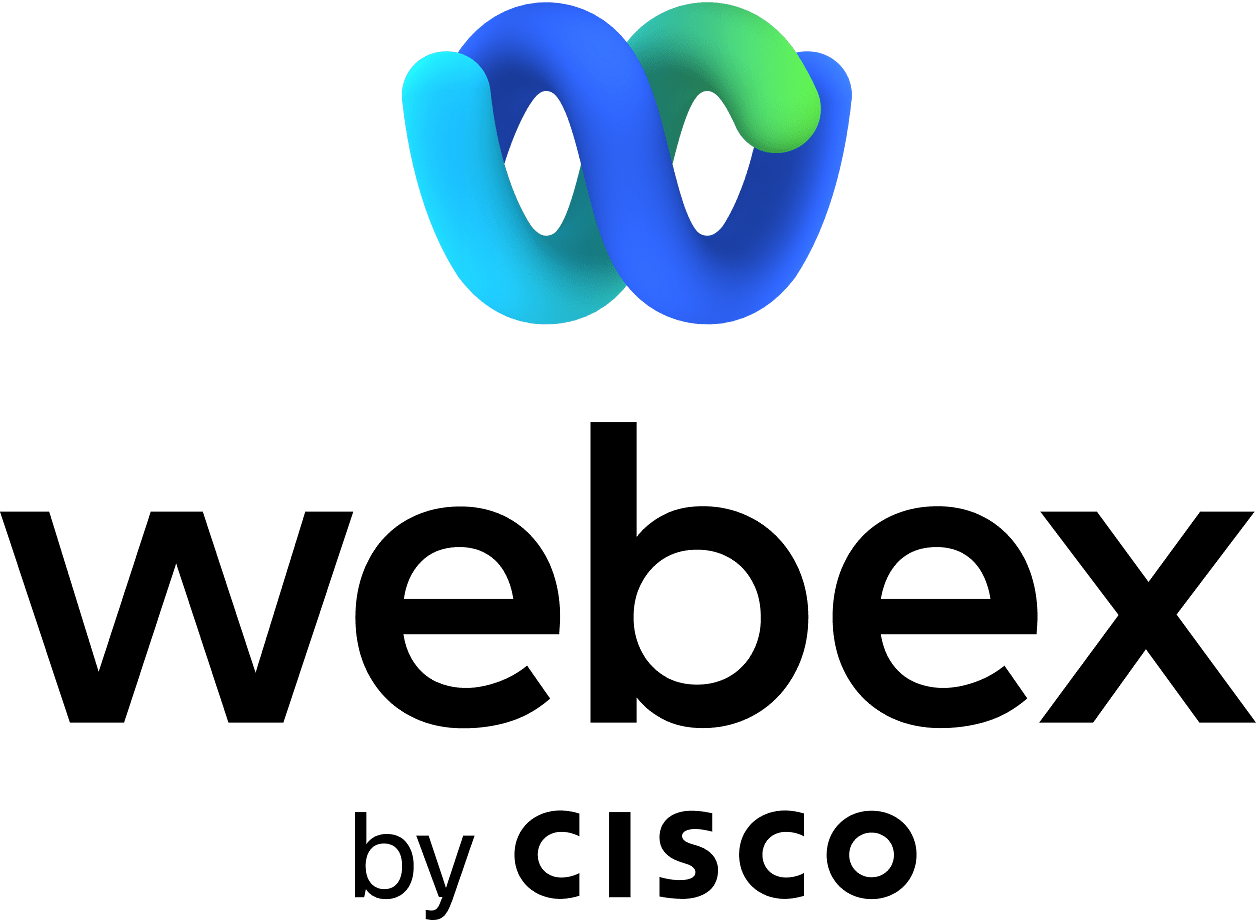 Komunikacja online – przydatne narzędzia
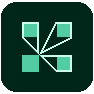 ADOBE CONNECT
Adobe Connect jest znany ze swoich rozbudowanych funkcji, w tym wirtualnych sal lekcyjnych, webinarów i podpokoi. W swojej ofercie ma wiele interaktywnych możliwości udostępniania danych. 
Ta platforma jest najlepsza dla edukacji, szkoleń lub tych firm, które wymagają wysoce interaktywnej wirtualnej aktywności uczestników. Click here for a link to Adobe Connect.

ZOHO MEETING
Zoho Meeting oferuje webinaria, spotkania online i funkcje udostępniania ekranu. Integruje się płynnie z innymi aplikacjami Zoho. Platforma ta jest bardzo przystępna cenowo i zapewnia proste rozwiązanie do spotkań online i webinarów. Click here for a link to Zoho.
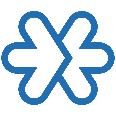 Komunikacja online – przydatne narzędzia
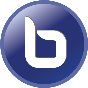 BIGBLUEBUTTON
BigBlueButton to wirtualna platforma konferencyjna typu open-source przeznaczona do nauki online. Oferuje funkcje takie jak udostępnianie tablicy, udostępnianie dokumentów, podpokoje i zintegrowane ankiety.
Ta platforma jest najlepsza do nauki tworzenia gier lub wszelkiego rodzaju treści e-learningowych. Click here for a link to BigBlueButton.
BLACKBOARD LEARN
Blackboard Learn został zaprojektowany dla sektora edukacyjnego. Oferuje solidny system zarządzania nauczaniem (LMS) w celu usprawnienia szkoleń i rozwoju pracowników. Blackboard oferuje MŚP scentralizowaną platformę do szkoleń, współpracy i przechowywania wiedzy, zwiększając umiejętności pracowników i komunikację.
Ta platforma jest najlepsza do interaktywnych wirtualnych warsztatów lub e-learningu.Click here for a link to Blackboard Learn.
Mało znana aplikacja: DISCORD
Discord to platforma komunikacyjna, która została pierwotnie zaprojektowana dla graczy, ale zyskała popularność w spotkaniach biznesowych i współpracy. Jednak jej przydatność do spotkań biznesowych zależy od charakteru organizacji i konkretnych potrzeb. Niektóre korzyści, jakie może przynieść Twojej firmie, to przyjazny dla użytkownika interfejs, funkcje czatu głosowego i wideo odpowiednie do spotkań (tłumienie szumów, usuwanie echa...), funkcje czatu i udostępniania plików oraz dostosowywanie serwerów, kanałów i ról, co sprawia, że można go dostosować do różnych struktur biznesowych.
Należy wziąć pod uwagę następujące czynniki:
Bezpieczeństwo - Chociaż Discord oferuje funkcje bezpieczeństwa, może nie być tak bezpieczny jak wyspecjalizowane narzędzia komunikacji biznesowej.
Profesjonalizm - Początki Discorda w świecie gier mogą nie pasować do profesjonalizmu oczekiwanego w niektórych środowiskach korporacyjnych. Ważne jest, aby upewnić się, że ta platforma pasuje do naszej kultury biznesowej. 
Integracja - Discord może nie integrować się tak płynnie z innymi narzędziami biznesowymi i oprogramowaniem, jak dedykowane platformy komunikacji biznesowej.
Skalowalność - Discord może nie być najlepszym wyborem dla bardzo dużych przedsiębiorstw z dużymi potrzebami w zakresie komunikacji i współpracy.
Click here for a link to Discord
CZĘŚĆ
05
BUDOWANIE ZESPOŁU
Siła sieci wsparcia w pracy zdalnej
W dzisiejszej pracy zdalnej tworzenie poczucia przynależności i wsparcia dla pracowników ma kluczowe znaczenie.
Sieć wsparcia w kontekście pracy zdalnej odnosi się do systemu powiązań, zarówno zawodowych, jak i osobistych, które zapewniają pracownikom zachętę, pomoc i siatkę bezpieczeństwa podczas radzenia sobie z wyzwaniami związanymi z pracą z różnych lokalizacji.
Tworzenie i utrzymywanie sieci wsparcia dla zdalnych pracowników to nie tylko akt dobrej woli; to strategiczna konieczność. Budowanie sieci wsparcia pomaga nam integrować pracowników zdalnych, wspiera ich współpracę oraz podnosi ogólny dobrobyt w miejscu pracy. Brak chęci do budowania lub oferowania takiego wsparcia może prowadzić do kilku szkodliwych konsekwencji.
Konsekwencje braku budowania sieci wsparcia
Izolacja oraz wypalenie zawodowe
Pracownicy zdalni, ze względu na charakter swojej pracy, mogą czuć się odizolowani i odcięci od świata. Taka izolacja może prowadzić do wypalenia zawodowego, pogarszając ogólne samopoczucie i produktywność.
Mniejsze poczucie własnej wartości
Brak sieci wsparcia może skutkować obniżonym poczuciem własnej wartości, które prowadzi do zmniejszenia zaangażowania i entuzjazmu w pracy. 
Przerwy w komunikacji
Bez sieci wsparcia komunikacja między pracownikami zdalnymi może stać się fragmentaryczna i nieefektywna. Może to utrudniać współpracę i przepływ informacji.
Konsekwencje braku budowania sieci wsparcia
Wyzwania związane ze zdrowiem psychicznym
Izolacja i brak sieci wsparcia mogą przyczyniać się do problemów ze zdrowiem psychicznym, w tym lęku i depresji, które negatywnie wpływają na zdolność pracownika do efektywnej pracy.
Wysoki wskaźnik rotacji
Odizolowani pracownicy częściej czują się niezauważalni i mogą szukać alternatywnych możliwości zatrudnienia. Wysokie wskaźniki rotacji mogą być kosztowne dla firm.
Zmniejszona produktywność
Pracownicy zdalni stojący w obliczu wyzwań bez wsparcia mogą doświadczyć zmniejszonej produktywności z powodu zwiększonego poziomu stresu i braku pomocy.
Zalety budowania sieci wsparcia dla pracowników zdalnych:
Poprawa samopoczucia
Sieci wsparcia oferują poczucie przynależności i wsparcie emocjonalne, co poprawia samopoczucie psychiczne i emocjonalne pracowników zdalnych.
Poprawa współpracy
Sieci te ułatwiają lepszą współpracę, tworząc przestrzeń do dzielenia się pomysłami, wspólnego rozwiązywania problemów i wspierania poczucia pracy zespołowej.
Podniesienie produktywności
Kiedy pracownicy czują się wspierani i doceniani, ich poczucie własnej wartości wzrasta, co prowadzi do większej satysfakcji z pracy i lojalności. Co więcej, zaangażowani i zadowoleni pracownicy są bardziej produktywni.
Utrzymanie pracowników oraz udana rekrutacja
Wspierające środowisko pracy zdalnej ułatwia zatrzymanie najlepszych talentów i przyciągnięcie nowych pracowników. To przewaga konkurencyjna na rynku pracy.
Jak zbudować i utrzymać sieć wsparcia
Określenie misji
Ważne jest, aby określić główny cel działania. Określ, czy zależy Ci najbardziej na rozwoju zawodowym wsparciu emocjonalnym czy dzieleniu się umiejętnościami. A może wszystko jest równie ważne?
Identyfikacja uczestników
Zidentyfikuj osoby w organizacji, które chętnie będą korzystały z nowej metody wsparcia oraz pozwól im wnieść swój wkład w jej tworzenie. Mogą to być liderzy zespołów, mentorzy lub doświadczeni pracownicy.
Wyznaczenie jasnych celów
Określenie pożądanych wyników i sposobu pomiaru sukcesu. 
Określenie kanału komunikacji
Niektóre przydatne narzędzia do komunikacji online opisaliśmy wcześniej.
Jak zbudować i utrzymać sieć wsparcia
Stwórz przyjazną atmosferę
Wspieranie kultury integracji, zaufania i szacunku. Upewnij się, że wszyscy członkowie czują się komfortowo, dzieląc się swoimi przemyśleniami i doświadczeniami.
Organizuj regularne spotkania 
Zaplanuj regularne spotkania, niezależnie od tego, czy odbywają się co tydzień, co dwa tygodnie, czy co miesiąc. Konsekwencja jest kluczem do utrzymania zaangażowania.
Zorganizowane dyskusje
Prowadź rozmowy na rożne potrzebne tematy. Zapraszaj gości. Spotkania mogą obejmować dzielenie się osiągnięciami, omawianie wyzwań lub uczenie się od zaproszonych prelegentów.
Programy mentoringowe
Ustanowienie programów mentorskich, w których doświadczeni pracownicy mogą być przewodnikami dla nowicjuszy lub osób pragnących rozwijać się zawodowo.
Zapewnienie zasobów 
Zaoferuj dostęp do materiałów szkoleniowych lub zaproś ekspertów aby pomóc członkom w osiągnięciu ich celów.
Jak zbudować i utrzymać sieć wsparcia
Zachęcanie do otwartego dialogu
Promote open and honest conversations. Encourage members to express their thoughts, questions, and concerns.
Uzyskuj informacje zwrotne, angażuj uczestników 
Wdrożenie mechanizmu informacji zwrotnej, tak aby zbierać opinie i sugestie w celu wprowadzania ulepszeń. Regularnie oceniaj efektywność sieci.
Interakcje społeczne
Wirtualne przerwy na kawę lub nieformalne spotkania mogą pomóc w budowaniu kontaktów. Więcej inspiracji w części „Ćwiczenia”. 
Wspieraj różnorodność i włączenie
Sieć powinna być otwarta dla wszystkich, bez względu na płeć czy pochodzenie.
Jak zbudować i utrzymać sieć wsparcia
Świętuj osiągnięcia
Doceniaj i świętuj osiągnięcia, doceniaj wkład członków sieci.
Dostosuj i rozwijaj
Bądź otwarty na dostosowywanie struktury sieci i działań w oparciu o opinie i zmieniające się potrzeby. Elastyczność jest kluczem do długoterminowego sukcesu.
Promuj dbanie o siebie
Zachęcaj członków, aby priorytetowo traktowali dbanie o siebie i swoje  dobre samopoczucie. Zapewnij zasoby do radzenia sobie ze stresem i utrzymywania równowagi między życiem zawodowym a prywatnym.
Możliwości rozwoju zawodowego
Oferuj możliwości rozwoju umiejętności i rozwoju zawodowego. Zorganizuj warsztaty czy szkolenia.
CZĘŚĆ
06
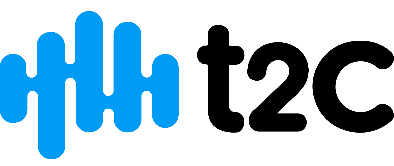 CASE STUDY:T2CLIENT
Case Study: Wykorzystanie wirtualnego narzędzia - Technology 2 Client
Wstęp
Technology 2 Client (T2C) to firma świadcząca usługi technologiczne z siedzibą w Barcelonie, w Hiszpanii, specjalizująca się w rozwiązaniach IT i rozwoju oprogramowania. Firma rozpoczęła działalność w 2003 roku, a jej personel składa się głównie z konsultantów technologicznych z dużym doświadczeniem. 
Kiedy pandemia COVID-19 zakłóciła tradycyjne warunki pracy i wymusiła pracę zdalną, T2C stanęła przed wyzwaniem utrzymania spójności zespołu oraz jego zaangażowania. Firma wiedziała, że pozostanie w stałym kontakcie ze współpracownikami jest bardzo ważne. 
Wyzwania
Nagłe przejście na pracę zdalną wiązało się z różnymi wyzwaniami:
Izolacja, brak kontaktu: Pracownicy byli odizolowani, a tradycyjne działania integracyjne nie były już możliwe.
Utrzymanie poczucia wartości: T2C martwiło się o utrzymanie motywacji i komunikacji w zespole, zwłaszcza w obliczu niepewności związanej z pandemią.
Kreatywne zaangażowanie: Firma potrzebowała kreatywnych sposobów na zaangażowanie pracowników i zmniejszenie poczucia izolacji.
Case Study: Wykorzystanie wirtualnego narzędzia - Technology 2 Client
Rozwiązanie
T2C zdecydowała się skorzystać z "Gather", platformy, która umożliwia użytkownikom tworzenie wirtualnych przestrzeni, w których pracownicy mogą wchodzić komunikować się ze sobą w interaktywny sposób. Firma wprowadziła również działania, takie jak Bingo i konkursy Hat, tak aby wzmocnić poczucie wspólnoty.
Wdrożenie
Wirtualne biuro w Gather: Firma T2C utworzyła wirtualne biuro na platformie Gather, odzwierciedlając faktyczny wygląd biura tak aby był on znajomy. Pracownicy kontaktowali się ze sobą za pomocą awatarów. Gdy zbliżyli się do kolegów, mogli zobaczyć ich kamerę i porozmawiać z nimi. Mogli również udostępniać sobie ekrany, dzięki czemu komunikacja między współpracownikami nie ucierpiała. (Attached video from Gather)
Gry online: Popołudniami pracownicy T2Client organizowali spotkania, podczas których grali w gry mobilne, takie jak COD mobile i Among Us.
Przykładowy obraz Gather:
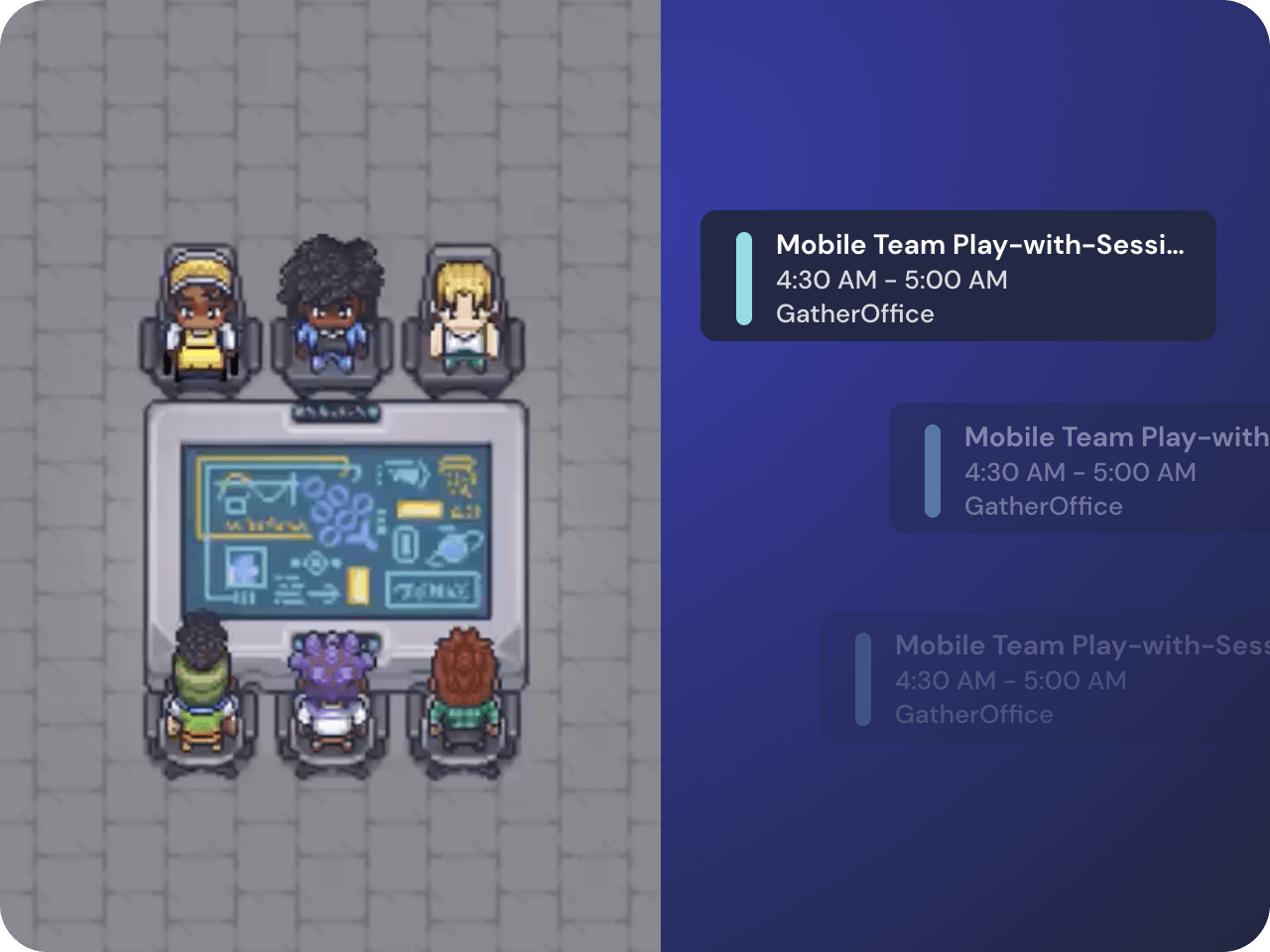 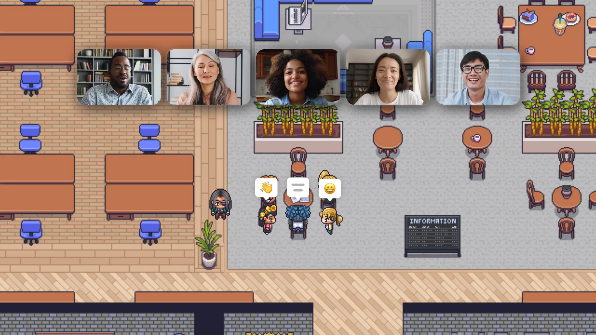 Case Study: Wykorzystanie wirtualnego narzędzia - Technology 2 Client
Przerwy z Bingo: W piątki organizowane były regularne sesje Bingo. Gra zachęcała do przyjaznej rywalizacji i dawała okazję do żartów.
Konkurs kapeluszy: Od czasu do czasu organizowano konkursy kapeluszy. Pracownicy nosili kreatywne kapelusze podczas wirtualnych spotkań, dodając element zabawy i kreatywności do rozmów wideo. Nagrody przyznawano za najbardziej pomysłowe i zabawne nakrycia głowy.
Rezultaty
Wprowadzenie Gather i wirtualnych aktywności przyniosło kilka pozytywnych rezultatów:
Zwiększenie pewności siebie pracowników: Pracownicy zgłaszali, że czują się zmotywowani i są w dobrych kontaktach ze współpracownikami, pomimo fizycznej odległości. Wirtualne działania przyniosły poczucie wspólnoty i koleżeństwa.
Dbanie o Well-being: T2C odnotowało wzrost dobrego samopoczucia pracowników oraz zmniejszenie poczucia izolacji i stresu, co było niezbędne w trudnych czasach pandemii.
Wzrost kreatywności: Konkursy z kapeluszami i tematyczne przestrzenie Gather zachęcały pracowników do wykorzystania swojej kreatywności, wspierając pozytywne i innowacyjne środowisko pracy.
Case Study: Wykorzystanie wirtualnego narzędzia - Technology 2 Client
Zwiększenie produktywności: Działania te miały pozytywny wpływ na produktywność i motywację, a pracownicy wykazali się nowym zaangażowaniem w swoją pracę.
Wnioski
Doświadczenie T2C podkreśla kilka kluczowych wniosków dla organizacji stojących przed podobnymi wyzwaniami:
Zdolność adaptacji: Przyjmowanie innowacyjnych rozwiązań i dostosowywanie się do zmieniających się okoliczności ma zasadnicze znaczenie dla utrzymania pozytywnego środowiska pracy..
Łączność: Utrzymywanie więzi między pracownikami ma kluczowe znaczenie dla dobrego samopoczucia i produktywności w pracy zdalnej.
Balans między pracą a chwilą przerwy: Połączenie platform związanych z pracą, takich jak Gather, z kreatywnymi i przyjemnymi zajęciami może sprzyjać dynamicznemu i angażującemu środowisku pracy zdalnej.
Zaangażowanie pracowników: Zaangażowanie pracowników w proces decyzyjny i planowanie aktywności może zapewnić, że działania będą zarówno przyjemne, jak i znaczące.
Follow our journey!
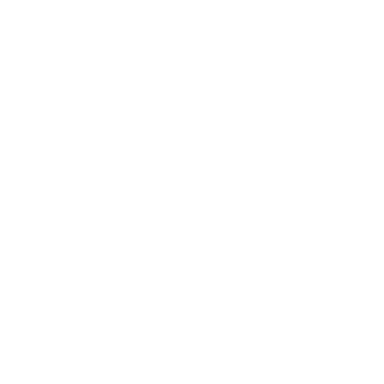 www.digiworkwell.eu